進入Google試算表
點選左下方「開始」，打開選單
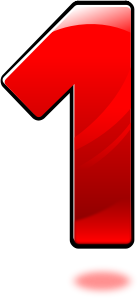 2
點選「所有應用程式」
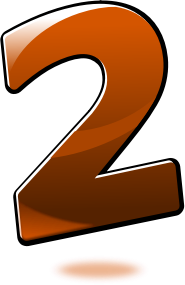 3
點選「 Google試算表」圖示
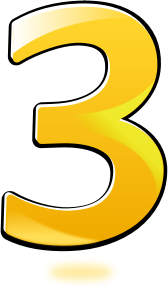 4
進入Google試算表
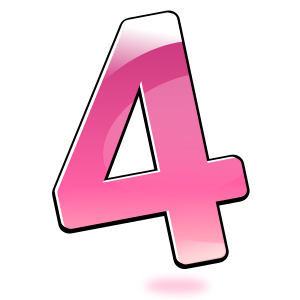 5
點選新增試算表圖示
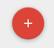 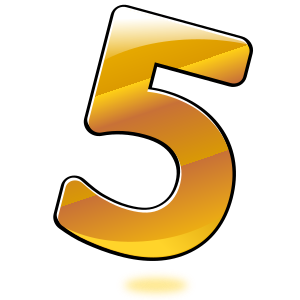 6
打開新試算表
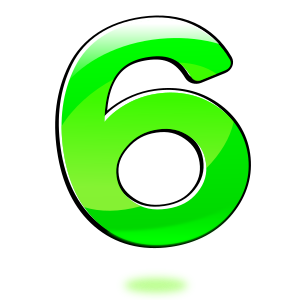 7